Školní pedagogika
Mgr. Zdeněk Hromádka, Ph.D.
13549@mail.muni.cz

Učebna IBA1, 17:00
Historické osobnosti pedagogiky
Antika
Renesance
J. A. Komenský
Osvícenství
19. století
20. století
K soudobým teoriím vzdělávání
ANTIKA
Platón (427 - 347 BC)
(původní jméno Aristokles)
vznešený původ 
žák Sókrata (byl s ním až do jeho smrti)
“Proč Platón nepral zeleninu?“
387 BC založil v Akademově háji vysokou školu
    - příprava mládeže ze zámožných rodin na politickou činnost
    - výuka odborných věd, matematiky a filozofie
nesmírně rozsáhlé dílo (27 filozofických dialogů)
vzdělávat by se měli všichni (již od tří let)
Děti patří více obci než rodičům
V jeho díle první systematické základy pedagogické teorie
ANTIKA
Aristotelés (384 - 322 BC)
Nejuznávanější filozof starověku
Platónova Akademie (20 let)
Založil vlastní školu Lykeion (vedl ji 12 let)
Pedagogické otázky řešil v díle Politika
Cílem výchovy: rozvíjení lidských vloh a začlenění do společenského života
Zdůrazňuje (na rozdíl od Platóna) význam vloh
napodobování - vnímání - chápání - prakt. používání - umění - sebevzdělání
Aristotelés a věda
ANTIKA
Lucius Anneus Seneca (4 BC - 65 )
Řecký filozof - stoik
Advokacie a veřejná činnost; velký boháč; 41 - vyhnanství na Korsiku
Výchova Nerona
65 obviněn ze spiknutí proti císaři - musel spáchat sebevraždu (se stoickým klidem)
„Člověk se liší od ostatních tvorů tím, že se může zdokonalovat, myslet rozumem a získává tak vnitřní svobodu“
RENESANCE
Michel de Montaigne (1533 - 1592)
proslulý francouzský spisovatel, filozof (stoik) a pedagog
vynálezce eseje
Starosta Bordeaux
filozofie: jakási syntéza stoicismu, epikureismu a humanistického názoru renesančního člověka
netrval na encyklopedickém vědění, ale na takovém vědění, které vede k samostatnému myšlení (jaké vědění vede k samostatnému myšlení?)
cílem výchovy je praktická životní moudrost
kázeň: přísně vlídná (otužování, čelení problémům, ale spíše povzbuzování než trestání)
Podstatné části vyučování: hry, běh, zápas, hudba, tanec, lov, jízda na koni, ... slavení
RENESANCE
Giovanni Domenico Campanella (1568 - 1639)
Italský filozof a socialistický utopista
Obhajoval Galilea proti inkvizici
Dožadoval se naplnění svých utopických vizí prostřednictvím revoluce a to mu vyneslo zatčení, kruté mučení a 27 let ve vězení
autor díla “Sluneční stát” (dílo obsahuje i „ideální” systém výchovy)
důraz na rozsáhlou obrazovou výzdobu škol, kde je znázorněná celá historie lidstva (názornost, pasivní vzdělávání)
J. A. Komenský
Jan Amos Komenský (1592 - 1670)
Jednota bratrská (unitas fraturum) – duchovní otec – Petr Chelčický
JB za časů Komenského centrum “zbožného humanismu“
Důraz na vzdělávání svých členů
Po nástup Ferdinanda Prvního Hobsburgského na trůn (1526) eskaluje konflikt mezi vírou panovníka (katolík) a většinou české šlechty i poddaných (protestanti)
V 16. století je v Českých zemích žije velké množství Němců, Poláků, Židů i Italů, což znamená obrovský kulturní (renesanční) rozmach
1609 – Rudolfův majestát – deklaruje náboženskou svobodu
1618 – nespokojenost s jejím nedodržováním – Pražská defenestrace
1619 – Král Fridrich V. – (zvolený evangelík)
1620 – Bytva na Bílé hoře – poražení českých stavů i Fridricha V
1627 – nařízený přestup na katolickou víru nebo nucený odchod ze země
J. A. Komenský
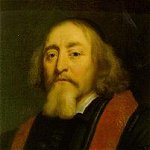 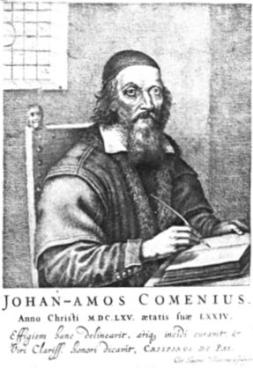 Bitva na Bílé hoře
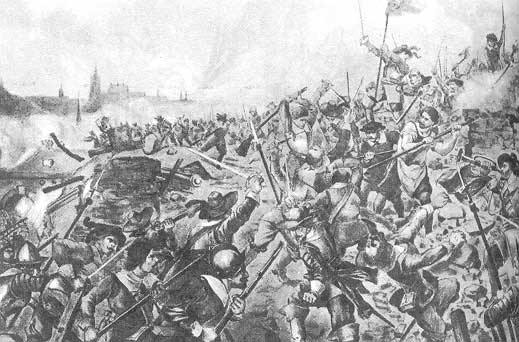 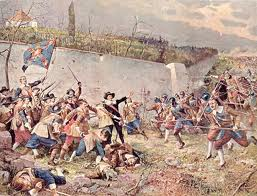 J. A. Komenský
Jan Amos Komenský (1592 - 1670)
Od 12 let sirotek
V 19 letech poslán do Herbronu (protestantského) 
Cestuje, studuje (Heidelberk, Holandsko, Anglie)
Je svědkem nových oblastí poznání – úsvit moderní přírodovědy, heliocentrismus, veřejná pitva, teologické rozpravy – protestantské, vize nové společnosti postavené na vzdělání
Vrací se na Moravu (dosud málo zasaženou vzděláváním), aby vzdělával
1618 – se mladý teolog stává rektorem ve Fulneku
1623 – opouští Komenský Fulnek (jeho žena a děti tam zahynuli na zavlečenou epidemii, knihovna shořela); vznikají knihy útěšné „Labirint světa“ (1623) a „Hlubina bezpečnosti“ (1625)
Komenský se ukrývá na různých panstvích protestantských pánů 1628 odchází do Lešna
Lešno
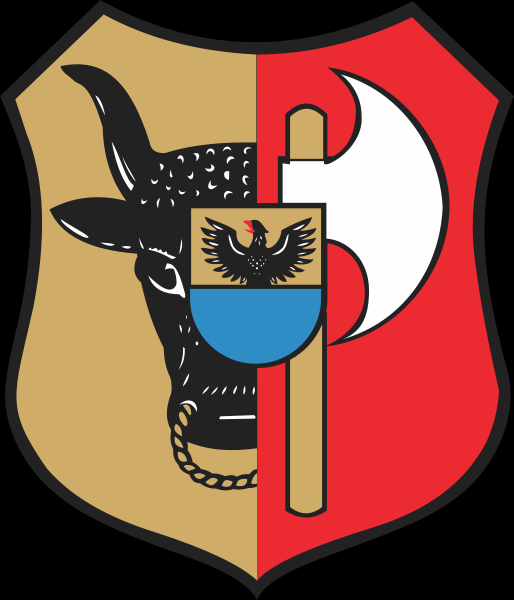 J. A. Komenský
Jan Amos Komenský (1592 - 1670)
V Lešně pracuje Komenský jako učitel a vznikají tu první verze knih „Didaktika tj. umění umělého vyučování“; „Velká didaktika“ (Didaktica Magna) – systém všenápravy ve vzdělávání (soustavy školství, vzdělávání učitelů, vypracovávání učebnic či pomůcek); Informatorium školy mateřské
Ve světě se Komenský proslavil knihou „Brána jazyků otevřená“ (učebnice latiny)
Komenský – mistr jazykových učebnic a známý pansofista byl v roce 1641 pozván Londýna (připravuje tam koncept anglického školství)
1642 Odjíždí přes Holandsko, kde se potkává s Descartesem, do Švédska, kde se usazuje v Elblagu
1648 vrací se do Lešna (stává se biskupem Jednoty bratrské a ztrácí druhou manželku); Vesfálský mír (konec 30leté války) – znemožněn návrat do vlasti (píše „Kšaft umírající matky Jednoty bratrské“)
J. A. Komenský
Jan Amos Komenský (1592 - 1670)
1650 Odjíždí do Uher reformovat zaostalé školství (tam vzniká „Škola hrou“ a „Svět smyslů v obrazech“
1654 se vrací do Lešna
1656 – Lešno vypáleno – vrací se do Holandska, usadí se i s rodinou v Amsterodamu (pracuje na didaktických spisech „Opera didactica omnia“)
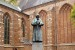 J. A. Komenský
Jan Amos Komenský (1592 - 1670)
Univerzální učenec 17. století; učitel národů; biskup Jednoty bratrské, hlasatel světové všenápravy; zakladatel koncepce humanistické a demokratické obecně vzdělávací soustavy
Narozen v jihomoravské Nivnici; Strážnice; Přerov (latinská škola Jednoty bratrské); Akademie v Hebronu, Heidelberg; Norimberk; Praha; Přerov; Fulnek (už vysvěcený kněz - správce sboru); 1620 skrývá se a přichází o rodinu; 1624 znovu se žení podniká cestu do Polska, aby připravil půdu pro české vystěhovalce; 1628 usídlil se v polském Lešně (rektor Gymnázia); 7 let ve Švédsku (pracuje na učebnicích); Lešno; po vypálení Lešna Švédy přichází o všechno; z tíživé situace jej vysvobodil holandský příznivec De Geer; Amsterodam (tam při svých dílech pedagogických a pansofistických strávil posledních16 let života)
dílo: Všeobecná pravda o nápravě věcí lidských; Labyrint světa Lusthouse srdce; Didaktika; Informatorium školy mateřské (Jak pečovat o své děti);  Brána jazyků otevřená; Svět v obrazech; Škola hrou; Pravidla školy dobře uspořádané;
J. A. Komenský
Didaktika - obsah se týká nejen vyučování, ale výchovy vůbec (zabývá se cíli, úkoly vyučování a výchovy, obsahem, metodami i celkovou organizací vzdělávacího systému
pedagogické teze:
- Vše probíhá spontánně - žádné násilí (respekt k přirozenému  vývoji dítěte)
- Názornost, realistické vyučování
- Vzdělání má být univerzální - podstatné základy vědění a morálky
- Vyučovat všechny všemu (bez rozdílu původu či pohlaví)
- Vytvořil typologii žáků (vtipnost/tupost; chtivost/váhavost; povolnost/vzpurnost;)
- Výchova má rozvíjet všechny lidské schopnosti (rozumové, manuální a jazykové)
- Princip postupnosti (od jednoduššího ke složitějšímu)
- Princip systematičnosti (uspořádání školního roku, žáků v učebách, aj.)
- Celoživotní vzdělávání „škola starců“ (dnes andragogika)
J. A. Komenský
Princip cykličnosti
Změnit svět prostřednictvím výchovy – reforma škol; celý život je školou
Pansofie – souhrn veškerého vědění, ale ne encyklopedický výčet – poznání harmonië a celistvosti světa pro účely nápravy společnosti
OSVÍCENSTVÍ
John Lock (1632 - 1704)
Anglický myslitel a pedagog, syn majetného advokáta
studoval přírodní vědy a lékařství v Oxfordu
lékař lorda Ashleye (vůdce angl. opozice), s ním stráv 6 let v politickém exilu v Holandsku
hlavní spisy:
- Pojednání o lidském rozumu
- Dvě pojednání o vládě
- Několik myšlenek o výchově (domácí učitel vychovává mladého gentlemana; pro toto dílo je považován za zakladatele anglické pedagogiky)
připisuje velkou moc správné výchově v prvních třech letech života
přísné vedení malých dětí, postupné povolování otěží
vylučoval tělesné tresty; tělesná a mravní výchova je základ; probudit lásku k vědění;  učit předmětům praktického významu - typický anglický utilitarismus
byl puritánsky uzavřený vůči umění (malířství, hudbě a poezii)
J. J. Rousseau
1712 – 1778
Jeho dílo ovlivnilo Velkou francouzskou revoluci
Lidé se rodí dobří a kazí se až ve společnosti (pokrok je synonymem zkaženosti – v eseji Rozprava o vědách a umění)
Návrat k přírodě a přirozenosti
Brojí proti dědické aristokracii
Díla: Rozprava o původu nerovnosti mezi lidmi; Emil aneb O výchově
Výchova:
	- výchova svobodného člověka
	- Emil pět částí – od 2 let do 21 let
	- výchova ženy
OSVÍCENSTVÍ
Johann Heinrich Pestalozzi (1746 - 1827)
Švýcarský pedagog a spisovatel
Proměnil svůj neprosperující zemědělský podnik na ústav pro opuštěné děti (učil je tkát a pracovat na poli); po pěti letech byl podnik na mizině
“Vše pro druhé, nic pro sebe“
Až jeho romány mu  přinesly slávu a další možnosti pracovat s opuštěnými dětmi
Napsal lidový pedagogický román “Lienhard a Gertruda” a později „Jak Gertruda učí své děti“ - tam vykládá svůj pedagogický systém
Spojování vyučování s praktickými činnostmi
Zastánce myšlenky obecného vzdělávání
OSVÍCENSTVÍ
Benjamin Franklin (1706 - 1790)
Americký tiskař, vynálezce, žurnalista, osvícenský myslitel, politik,  školský reformátor, spoluautor Deklarace nezávislosti USA; vynálezce hromosvodu (“vyrval blesk nebesům a žezlo tyranům”); diplomat (velvyslanec ve Francii) zakladatel tiskárny a majitel nejčtenějších novin;
Největší americký pedagogický klasik kvůli dílu: „Návrhy týkající se výchovy mládeže v Pensilvánii“ (1749)
školství: důraz na Angličtinu a moderní cizí jazyky; také na matematiku a přírodní vědy
Z jeho iniciativy byly zakládány nové soukromé školy zaměřené prakticky, byly pro hochy i dívky
Důraz na praktičnost - oriantace na život a povolání
Idea sebevýchovy - sám byl dobrým příkladem
Cnosti: střídmost, mlčenlivost, pořádnost, rozhodnost, šetrnost, pilnost, opravdovost, spravedlnost, umírněnost, čistota, klidnost, cudnost, pokora
19. století
Johann Friedrich Herbart (1776 - 1841)
Jeden z nejvlivnějších pedagogů 19. stol.; zakladatel pedagogického směru herbartismu
Přítel Pestalozziho (P. byl jeho vekým vzorem)
dílo: „Všeobecná pedagogika odvozená z cíle výchovy“
1809 Nastoupil jako Kantův nástupce do Královce, kde založil pedagogický seminář vybavený pokusnou školou a internátem
svůj systém opíral o etiku a psychologii
- etika určuje cíl výchovy; psychlogie určuje metody
jádrem jeho etiky bylo pět mravních idejí: 1. idea vnitřní svobody (soulad vůle a přesvěčení); 2. idea dokonalosti (síla vůle); 3. idea blahovůle (soulad vlastní vůle s cizí vůlí); 4. idea práva a spravedlnosti (nelibost ze sporu); 5. idea odplaty (vyrovnání sporu)
Výchovné metody: vláda (autorita a láska), vyučování (je zaměřeno na budoucnost - cílem je vzbudit zájem), vedení 
Širkou popularitu měl až po své smrti, měl řadu pokračovatelů a epigonů
19. století
Konstantin Dmitrijevič Ušinskij (1824 - 1871)
Nejvýznamější ruský pedagog 19. století; původně učitel práv na jaroslavském liceu; byl zbaven místa pro svou svobodomyslnost (vyvolal zášť konzervativců)
uchytil se na ministerstvu vnitra jako úředník pro styk s nepravoslavnými církvemi
1854 získal místo staršího učitele ruské litertury a právnických předmětů v Ústavu pro výchovu sirotků; pak se stal zástupcem ředitele; v ústavu objevil a prostudoval rozsáhlou pedagogickou knihovnu
Po zrušení nevolnictví začal bouřlivě publikovat
Díla: „O užitečnosti pedagogické literatury“; „Tři elementy školy“; „O národnosti ve společenské výchově“; „O americké výchově“.
Chtěl udělat reformu zastaralé koncepce Institutu pro výchovu šlechtických dívek, byl však ředitelkou obviněn a málem poslán do vyhnanství. Odjel (díky carevně Marii) jen na studijní cestu na západ
Největší teoretické dílo: “Člověk jako předmět výchovy“; pedagogické principy: národnost (probouzí cit, který motivuje); jazyk; věda vede k umění; práce - zdroj štěstí
19 - 20. století
John Dewey (1859 - 1945)
Nejvýznamnější americký pedagogický myslitel
Filozofická orientace - pragmatik; poznání je nástrojem boje o život
Pedocentrismus - v popředí je především zájem dítěte
1896 jako vedoucí katedry filozofie, psychologie a pedagogiky na univerzitě v Chicagu založil laboratorní školu pro děti od 4 - 14 let
Významná pedagogická pojednání:
- Pedagogické krédo
- Škola a společnost
- Demokracie a výchova
Škola je embrio společnosti; výchova je přizpůsobení se konkrétnímu okolí
klíčové pojmy Deweyeho pedagogiky jsou zkušenost a praxe (nikoli cíle)
Výchova je permanentní přestavba zkušenosti
Zakladatel projektové výuky (poznatkové komplexy sestavené bez ohledu na hranice předmětů
19 - 20. století
Anton Semjonovič Makarenko (1888 - 1939)
Nejvýraznější postava ukrajinské a ruské pedagogiky sovětské éry
světový věhlas získal knihou „Pedagogičeskaja poema“ (Začínáme žít), kde vylíčil zkušenosti z výchovy bezprizorní mládeže
další díla: Pochod třicátého roku; Kniha pro rodiče; Vlajky na věžích
mistr kolektivní výchovy obtížně vychovávatelné mládeže, pracovní výchovy, rodinné výchovy a výchovy vůbec
princip paralelního působení - výchova kolektivu přes jeho aktivní jádro (aktiv), které, je-li získáno vychovatelem, jenž mu projevil důvěru, se stává pomocníkem a pozitivně ovlivňuje i tzv. pasiv.
problémy kázně řešil promyšlenou kombinací náročnosti a důvěry
umožňoval každému být chvíli v roli velitele
v uvědomělé kázni je krása i svoboda
důsledost, přiměřená náročnost
nikdy zloba, přehnané něžnosti, lhostejnost či permanentní napomínání
Soudobé teorie vzdělávání
Sociální teorie (Freire Paulo 1921-1984 výchova negramotných mas ve třetím světě - sociální uvědomění; syntéza křesťanského a marxistického přístupu; kritická pedagogika Ericha Fromma; ekosociální teorie vzdělávání - globální pohled)
Technologické teorie (systémová tendence - vymezení cíle a tvorba struktury; audiovizuální pomůcky; výcvik)
Spiritualistické teorie - (1. proud tradiční charakter předávání náboženských poznatků; 2. proud: Tao, Zen, kosmické vědomí a 70´; Merilyn Ferguson: Věk Vodnáře)
Personalistické teorie (Rogers - všechny lidské bytosti mají pozitivní směřování, nejvyšší autoritou je zkušenost)
Systém klasického vzdělávání - dobré vzdělání - alternativa k demokratickému vzdělávání
Kognitivně psychologické teorie (Bachelard „Neznalost je jistou formou poznání - síť vzájemně se podporujících omylů“)
POUŽITÁ LITERATURA
BERTRAND, Y. Soudobé teorie vzdělávání. Praha : Portál, 1998.
CIPRO, M. Slovník Pedagogů. Praha : Miroslav Cipro, 2001. ISBN 80-238-6334-7.
MAKARENKO, A., S. Začínáme žít (Pedagogická poéma). Praha : Lidové nakladatelství Praha, 1973. 
STORIG, H., J. Malé dějiny filozofie. Praha : České katolické nakladatelství, 1996. ISBN 80-7113-175-X.
KASPER,T.; KASPEROVÁ, D. Dějiny pedagogiky. PRAHA : GRADA, 2008. ISBN 978-80-247-2429-4.